Failures of PTSD Care
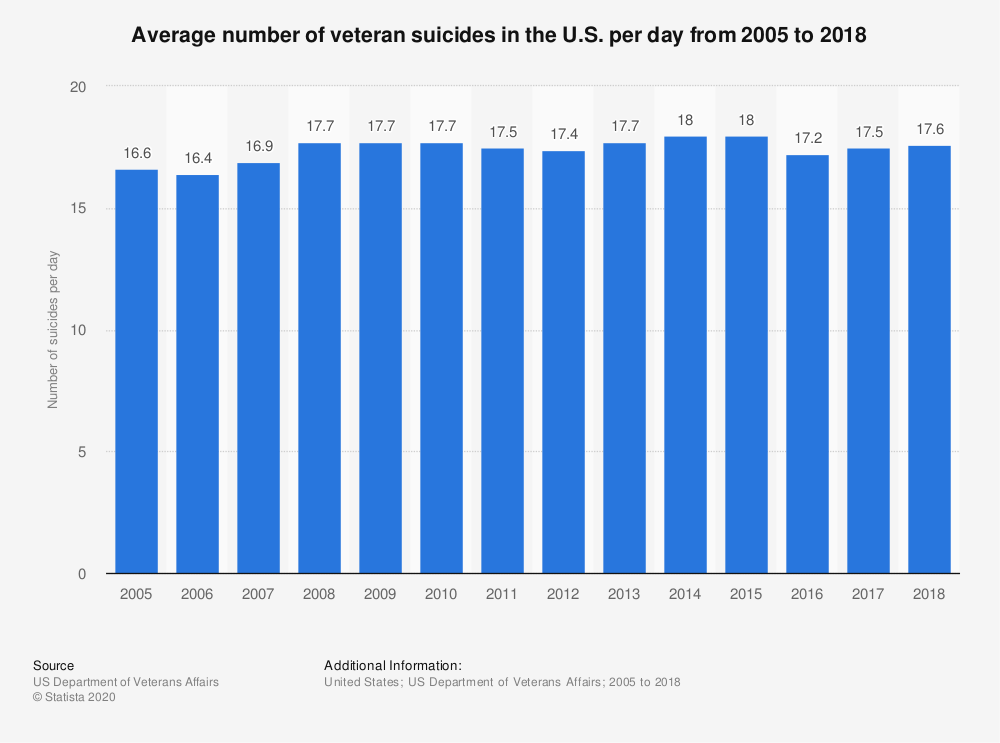 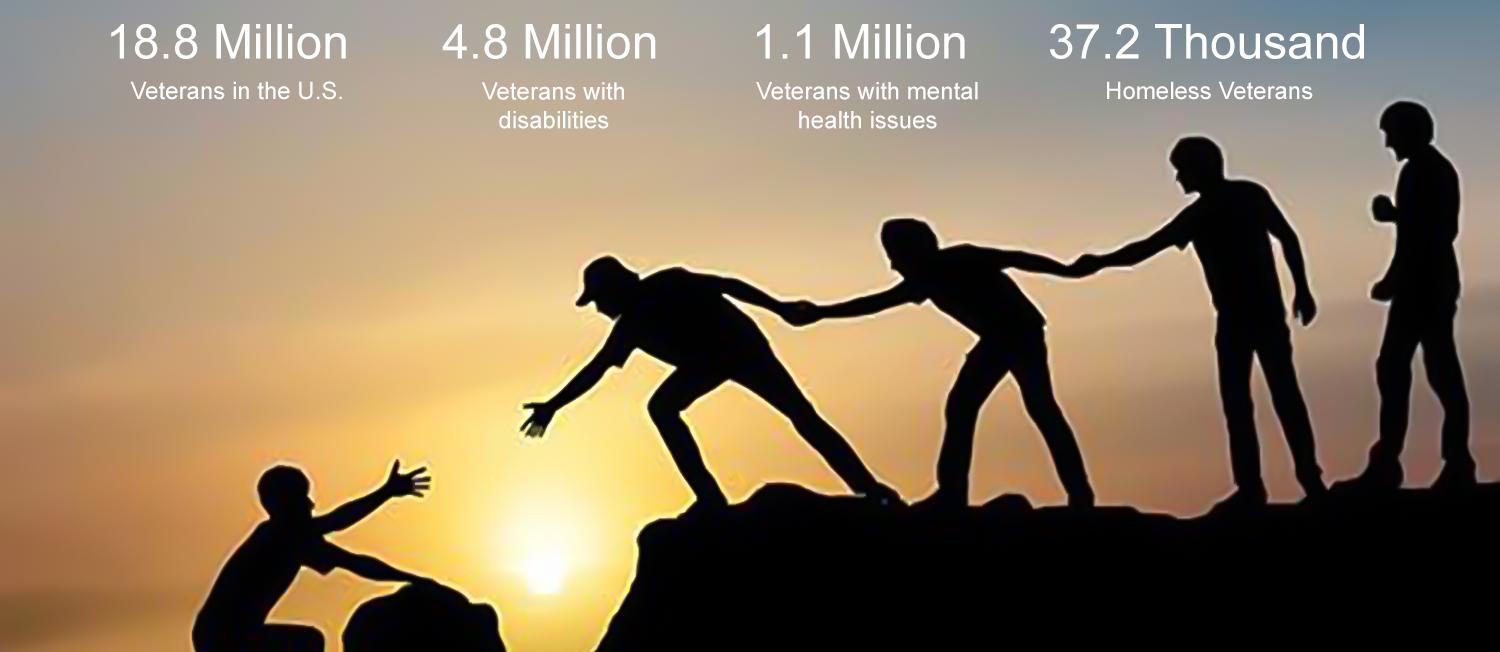 My favorite part of our trip
I most enjoyed the moment when the HUGE turtle swam right past me. I wouldn’t have believed that turtles could ever get that big if I hadn’t seen it for myself!
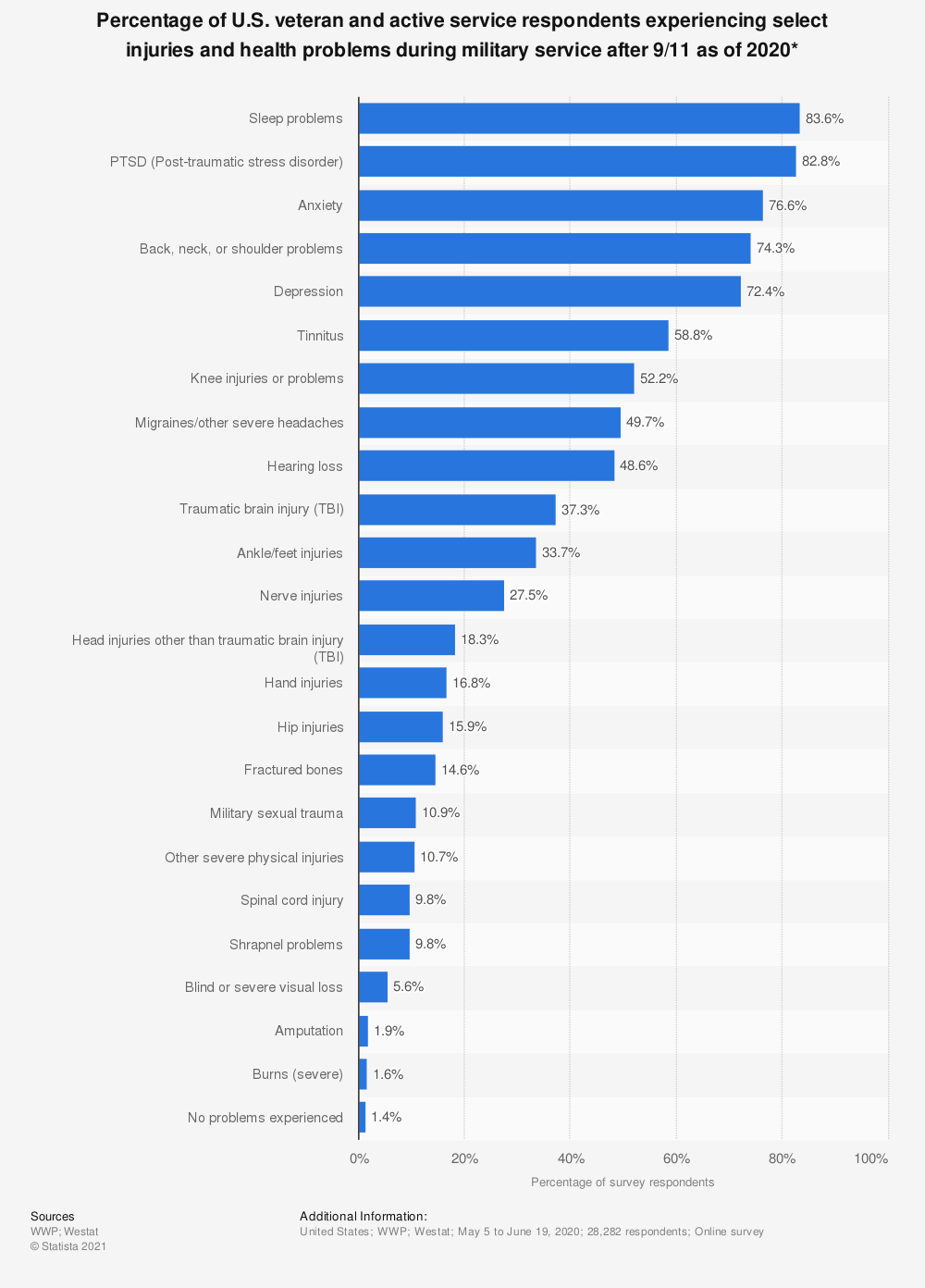 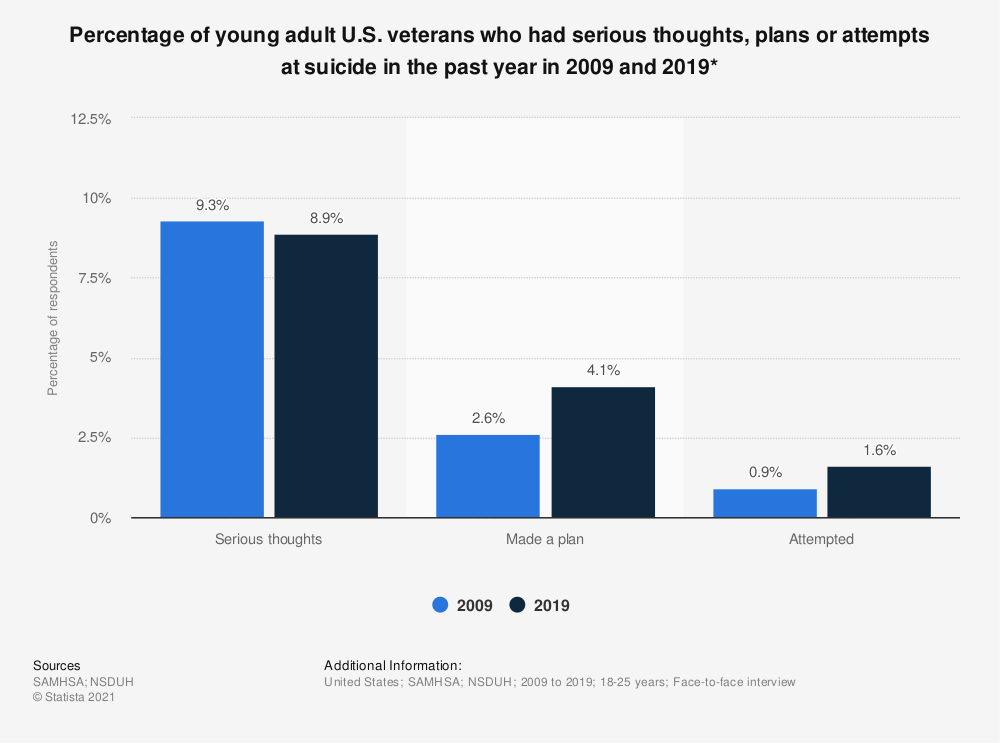